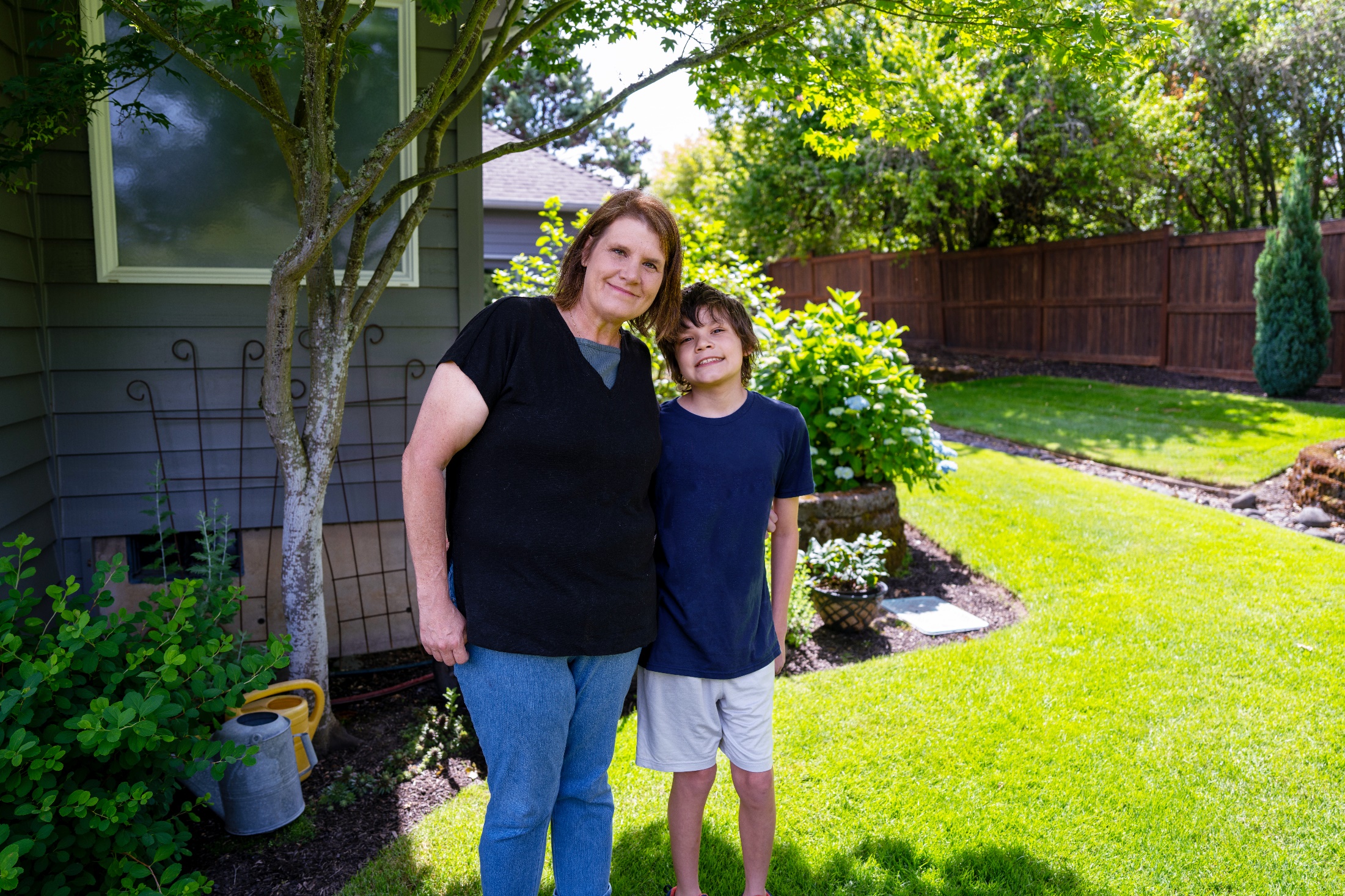 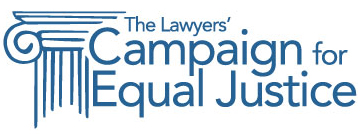 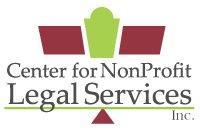 Access to Justice in OregonCEJ Southern Oregon Regional Event at Edenvale October 10, 2024
Access to Justice 

When a person facing a legal issue: 

	1. can understand their legal problem,

	2. has timely & affordable access to legal help to address the problem, and
 
	3. walks away believing they were treated fairly in the process.
Justice Builds: Meggan’s Story
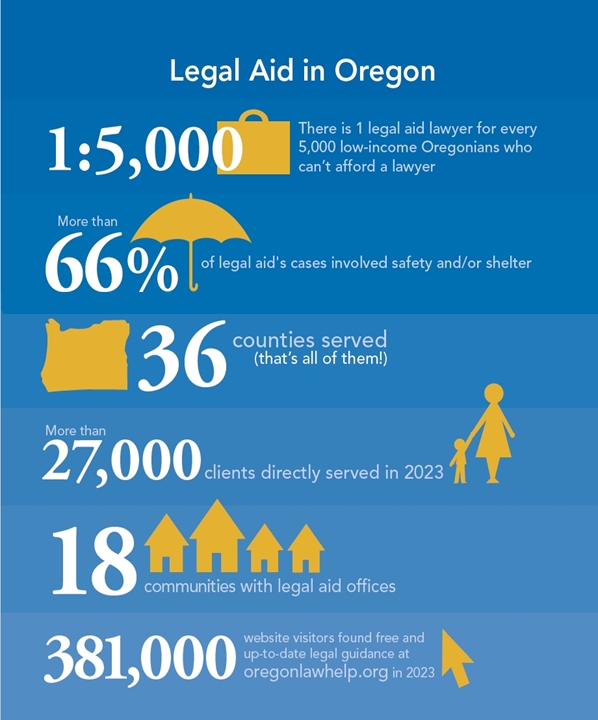 4
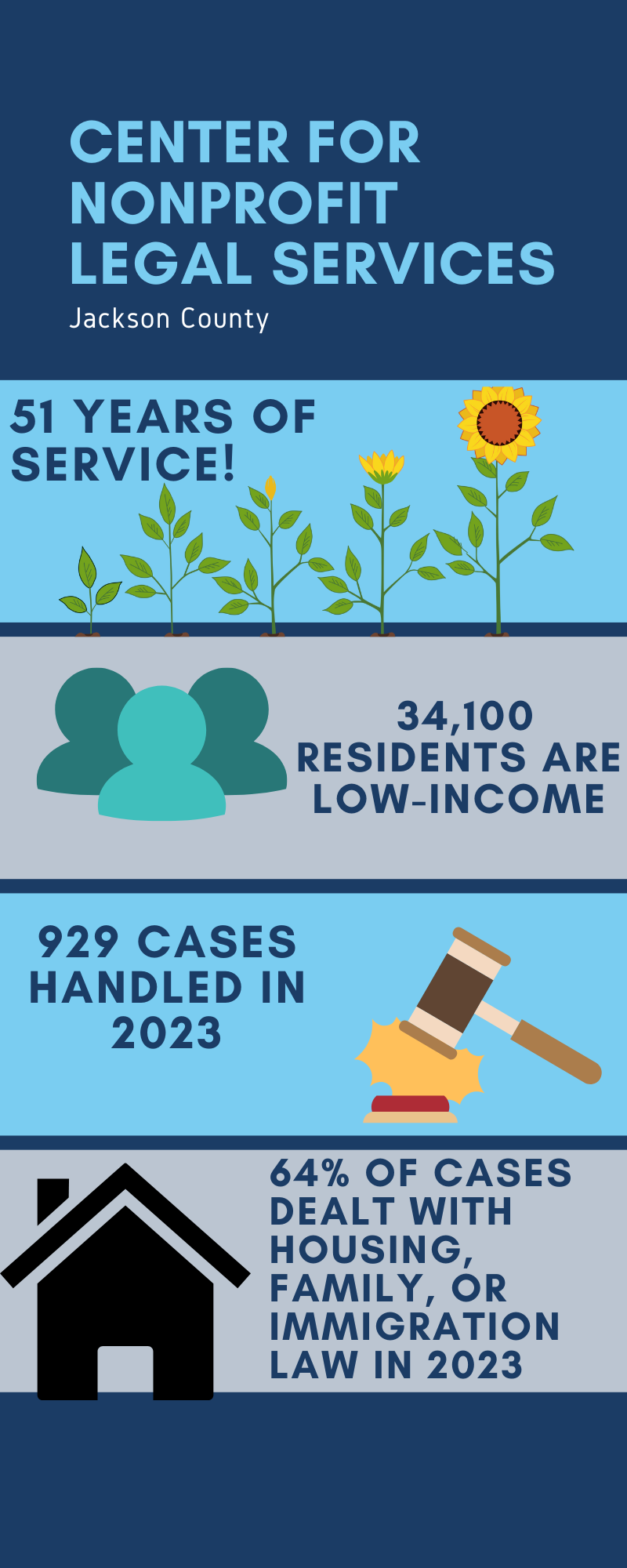 5
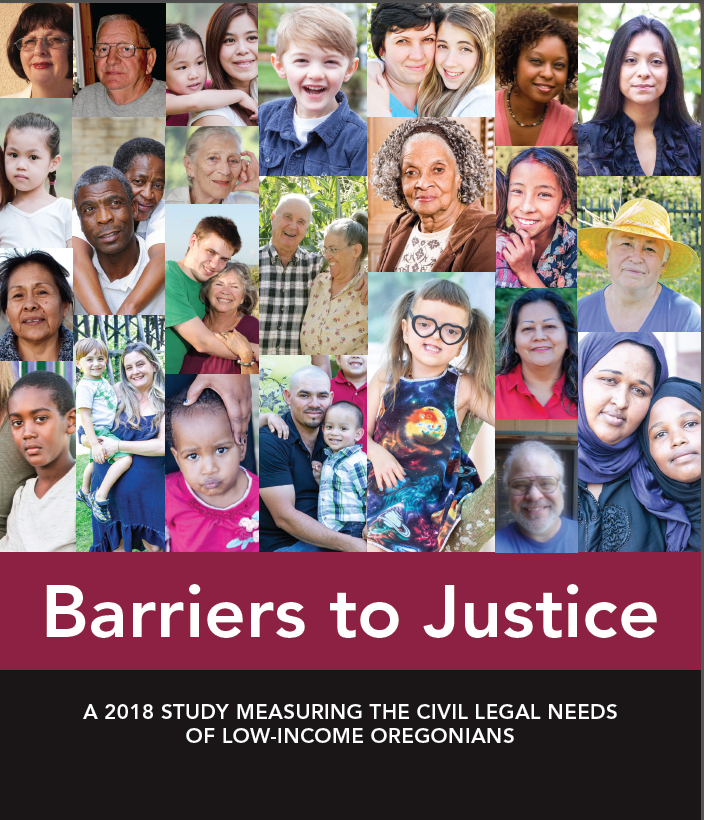 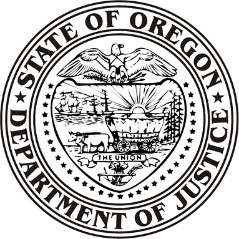 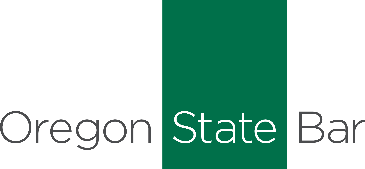 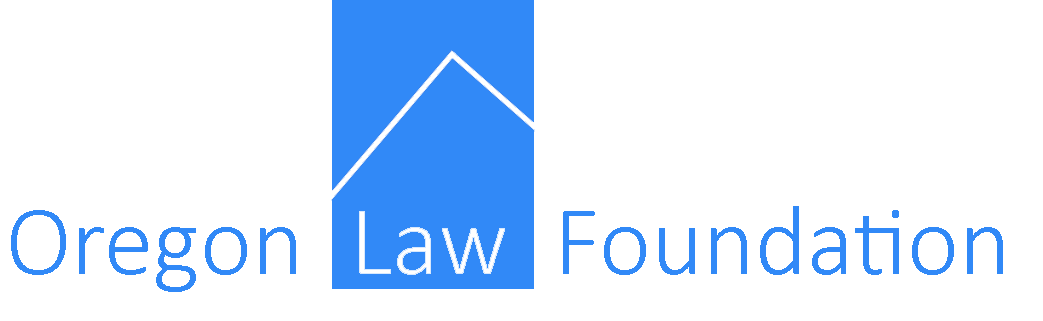 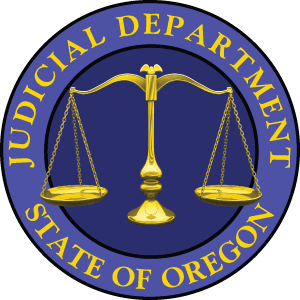 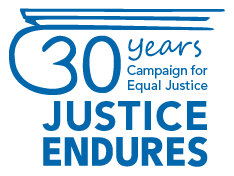 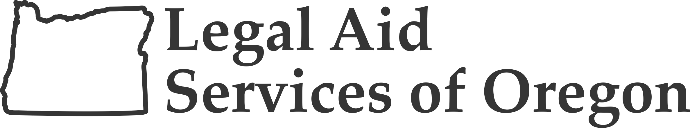 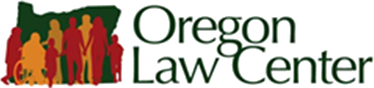 The Study Findings Are Stark
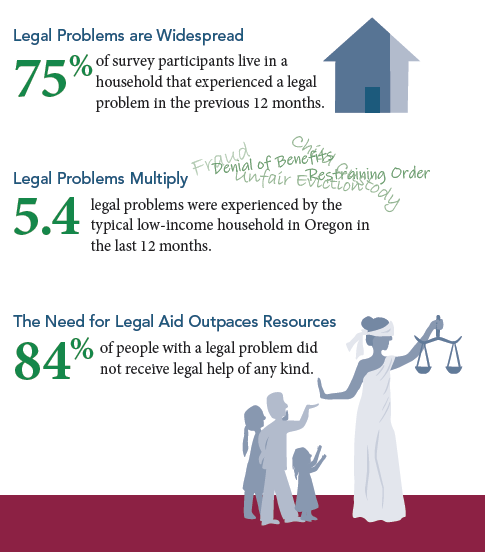 Most Common Legal Issues
How Legal Issues Affect Lives
The Snowballing Effect
Those with records were:
Abuse survivors were:
6.2x more likely to face homelessness
3.7x more likely to have education-related legal issues
2.1x more rental issues
9.8x more likely to face homelessness
2.5x more likely to have family law issues 
2.2x more likely to have elder law or disability issues
Disparate Effects
Black Americans:
Native Americans:
Asian Americans:
2.3x more likely to face homelessness
2.1x more likely to face an education-related legal issues
1.8x more policing issues
1.6x more rental issues
2.7x more veteran issues
1.9x more disability issues
1.9x more mobile home issues
1.5x more homelessness
1.5x more health issues
2.6x more homeownership issues

2.4x more veteran-related legal issue

2.1x more immigration issues
Changes since 2018
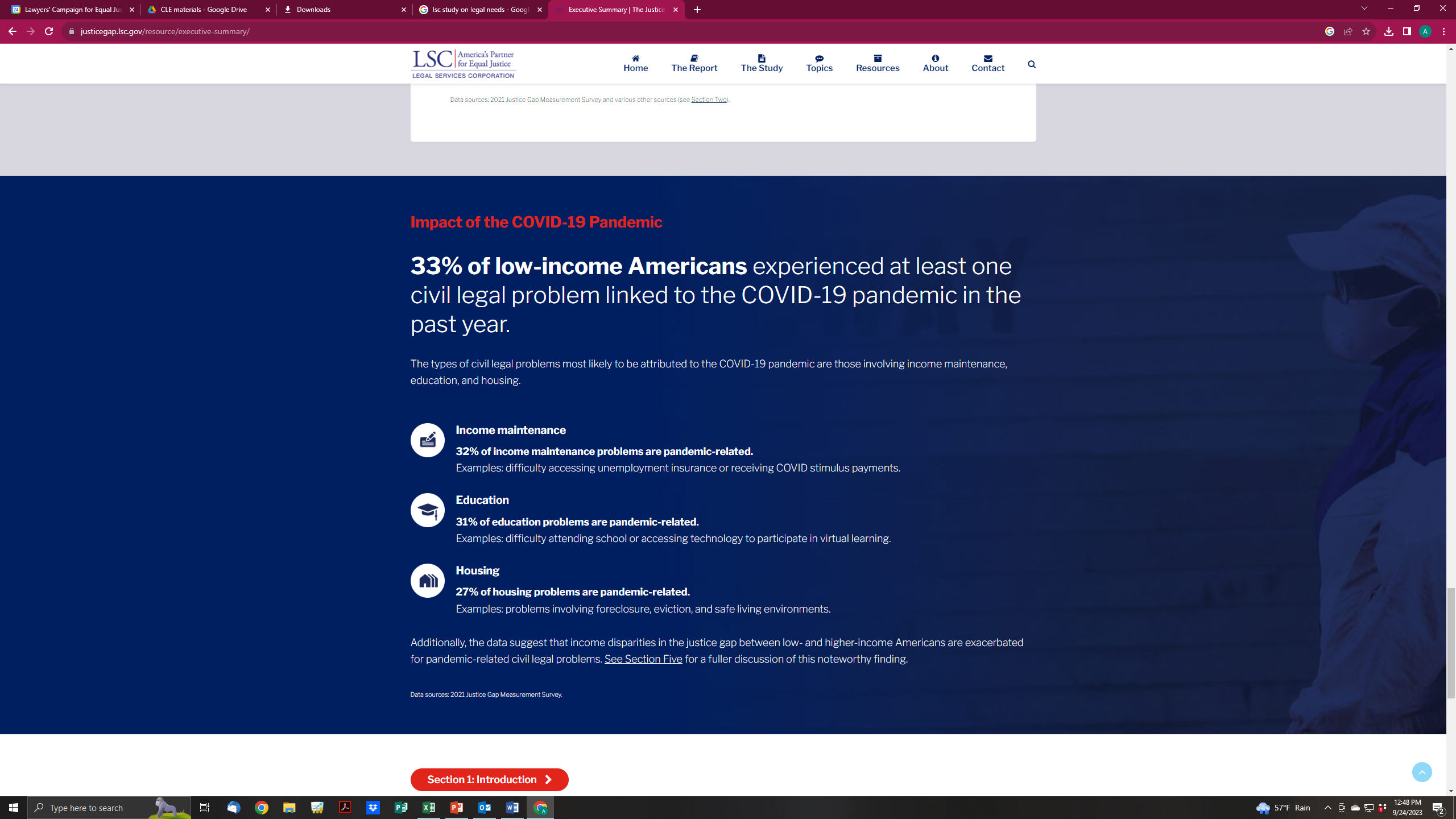 By 2022, 92% of the civil legal problems reported by low-income Americans received inadequate or no legal help.
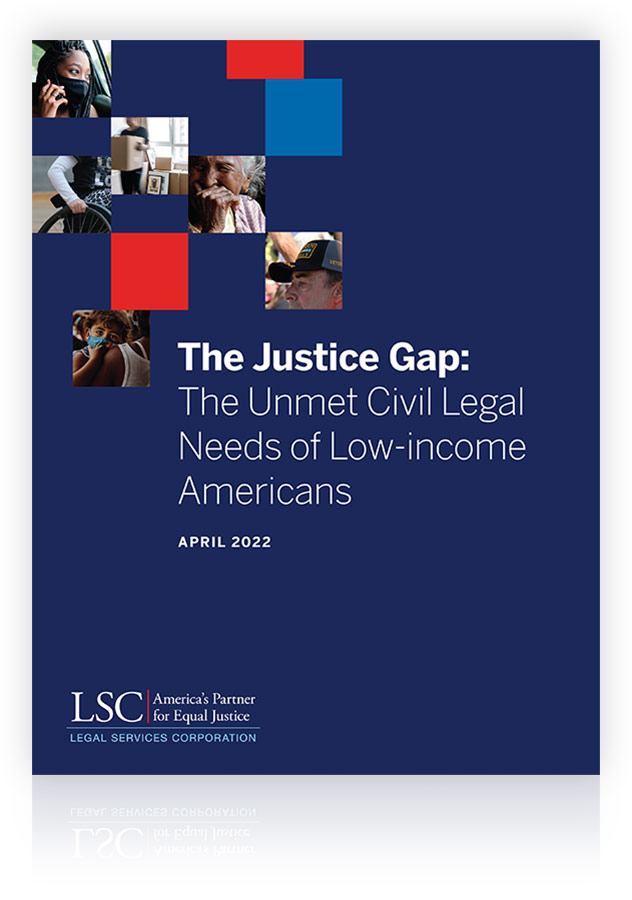 Concerns about the cost of legal help stand out as an important barrier to seeking and receiving legal help.


Nearly one-half (46%) of those who did not seek legal help for one or more problems cite concerns about cost as a reason why.
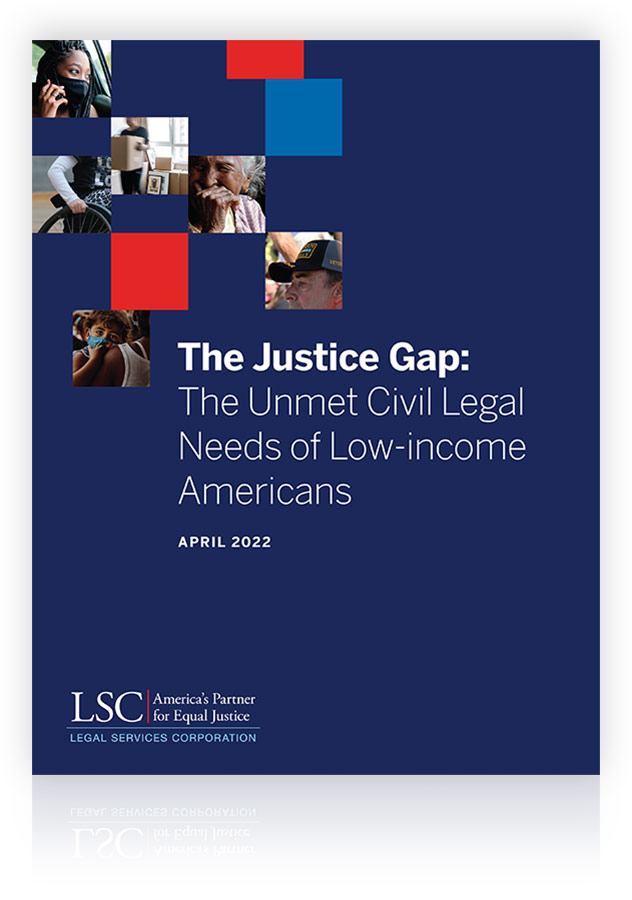 Higher Income = Fewer Barriers
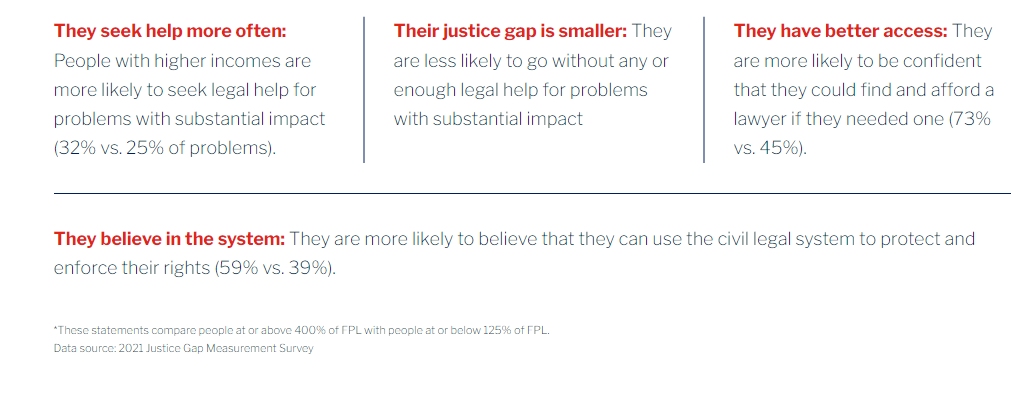 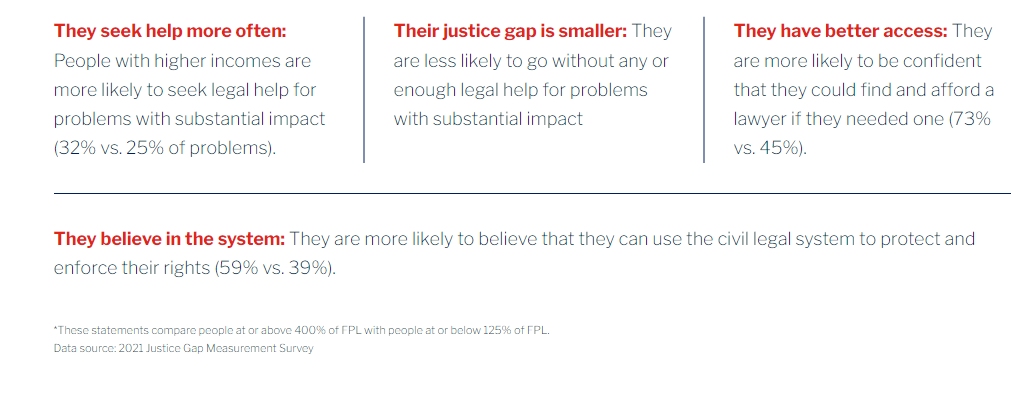 Civil Legal Aid Increases Trust by Improving  the Judicial System
Reduces number of self-represented litigants.
Provides representation in high-volume and impactful legal areas.
Fairness in the Legal System
Reduces court congestion.
Increases trust, understanding, and confidence in the legal system.
Civil Legal Aid Supports Systems
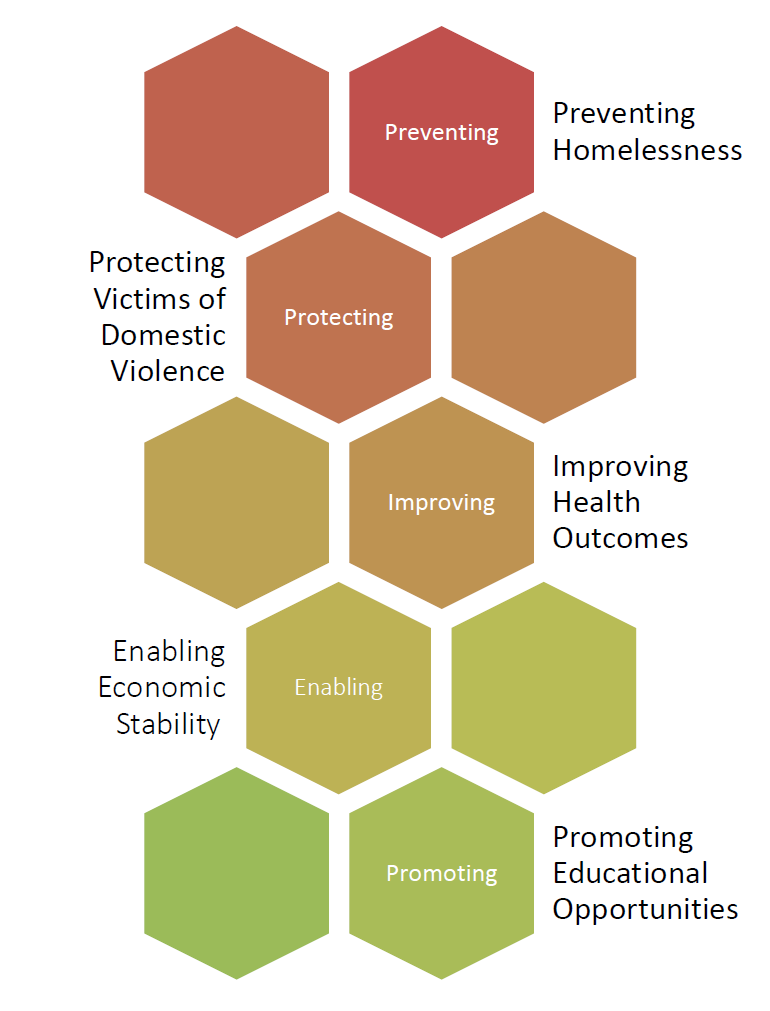 Civil legal aid can prevent and solve problems associated with inequality and poverty, reducing the need for other resources and services.
Civil Legal Aid is an Upstream Tool
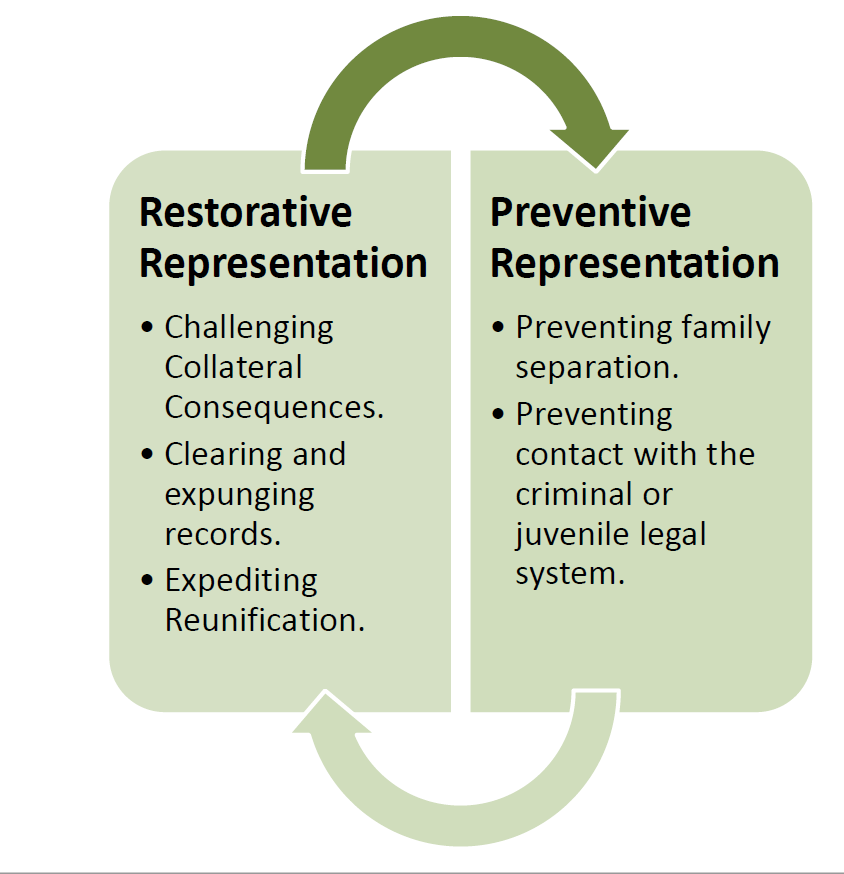 Access to high-quality civil legal services can also prevent or minimize contact with the criminal, juvenile justice and dependency system.
Legal Aid Offices
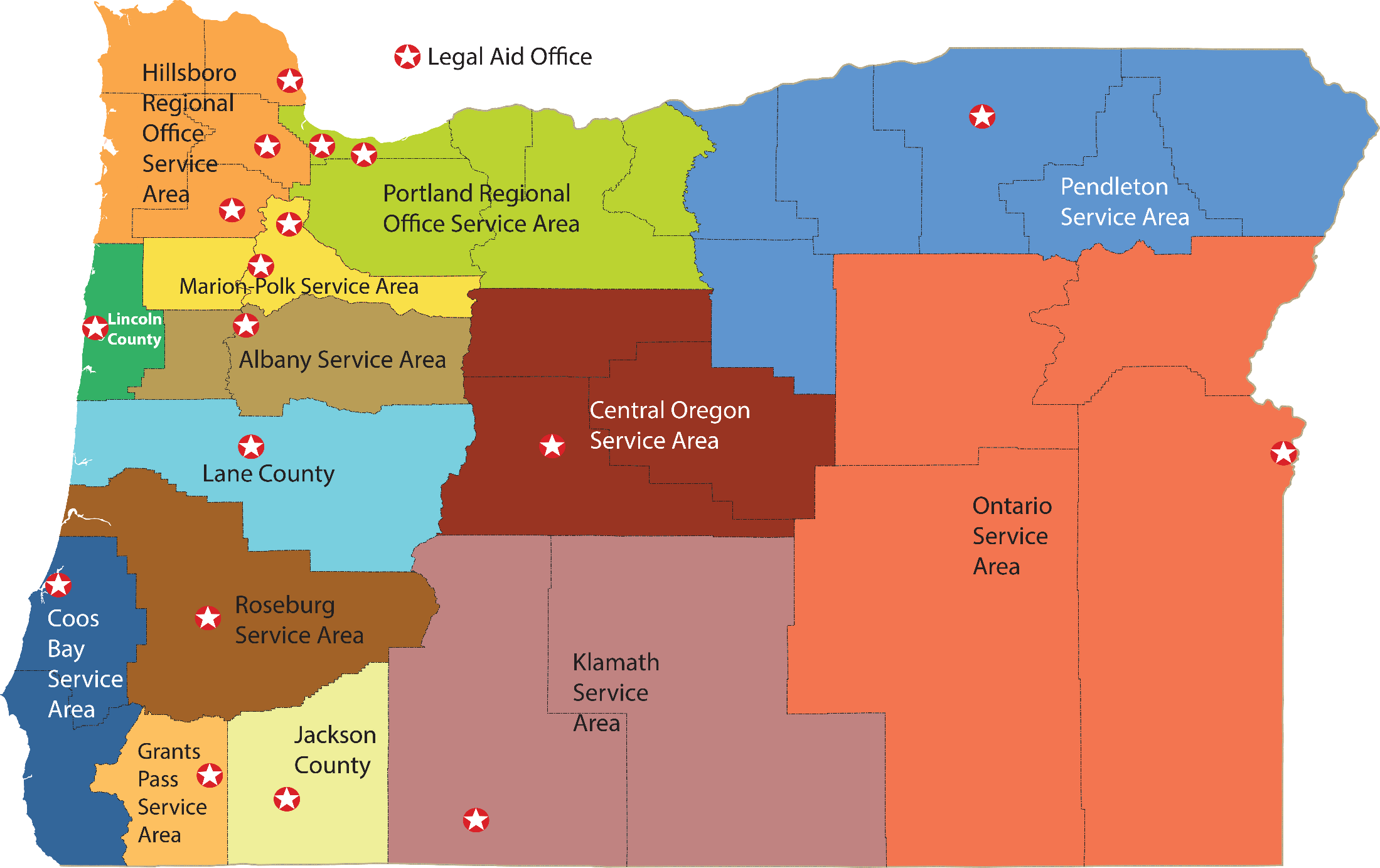 2024 Income Eligibility
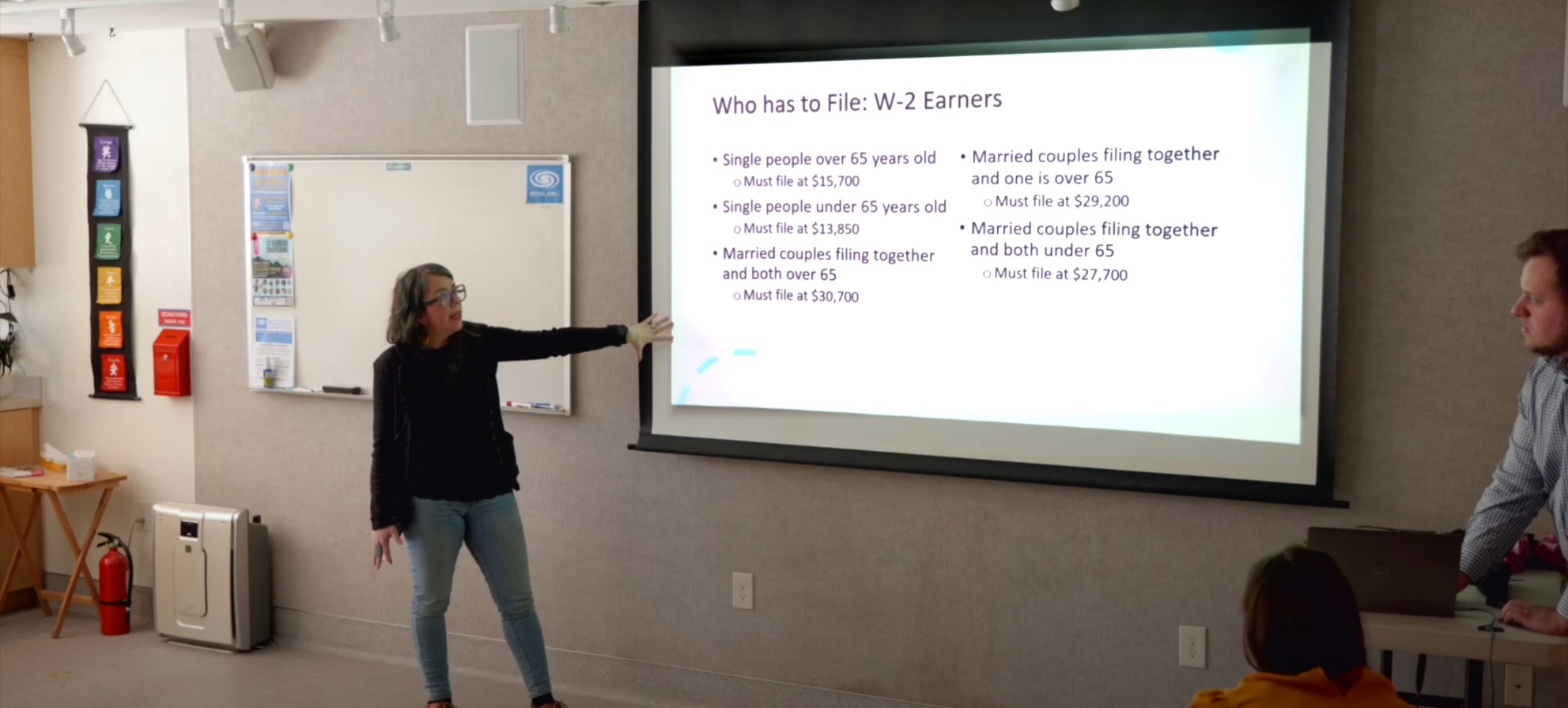 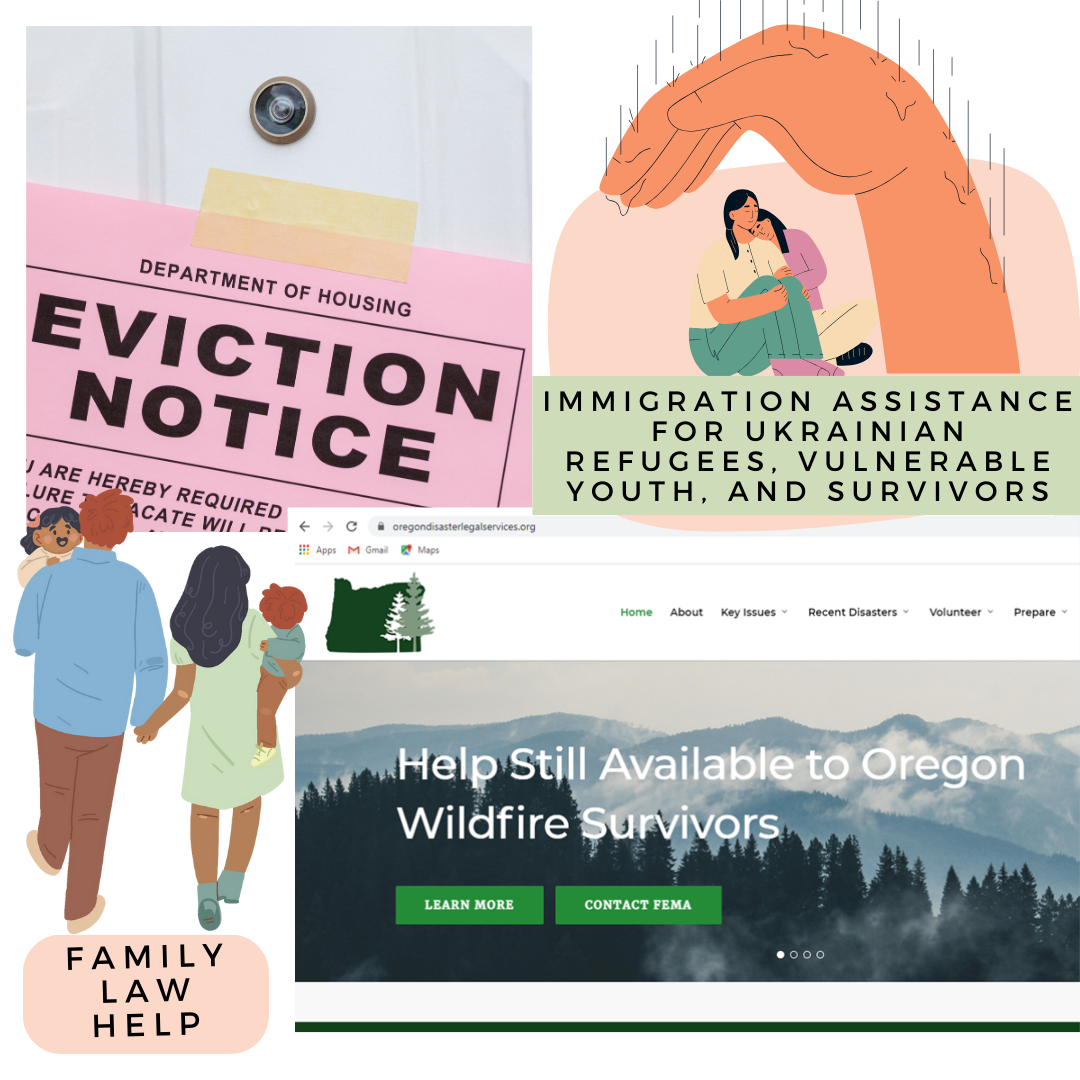 The Portal Project at: oregonlawhelp.org
Goal:	     A centralized and simple pathway for   	     		      Oregonians to understand their civil legal
		     problems and connect with resources that can help
Principles: 	(1) Single Entry Point
				(2) Accessible and Accurate Content
				(3) User-Centered Design
Progress: 		Launched in January 2024
FAMILY LAW VIDEO SERIES EXAMPLES:
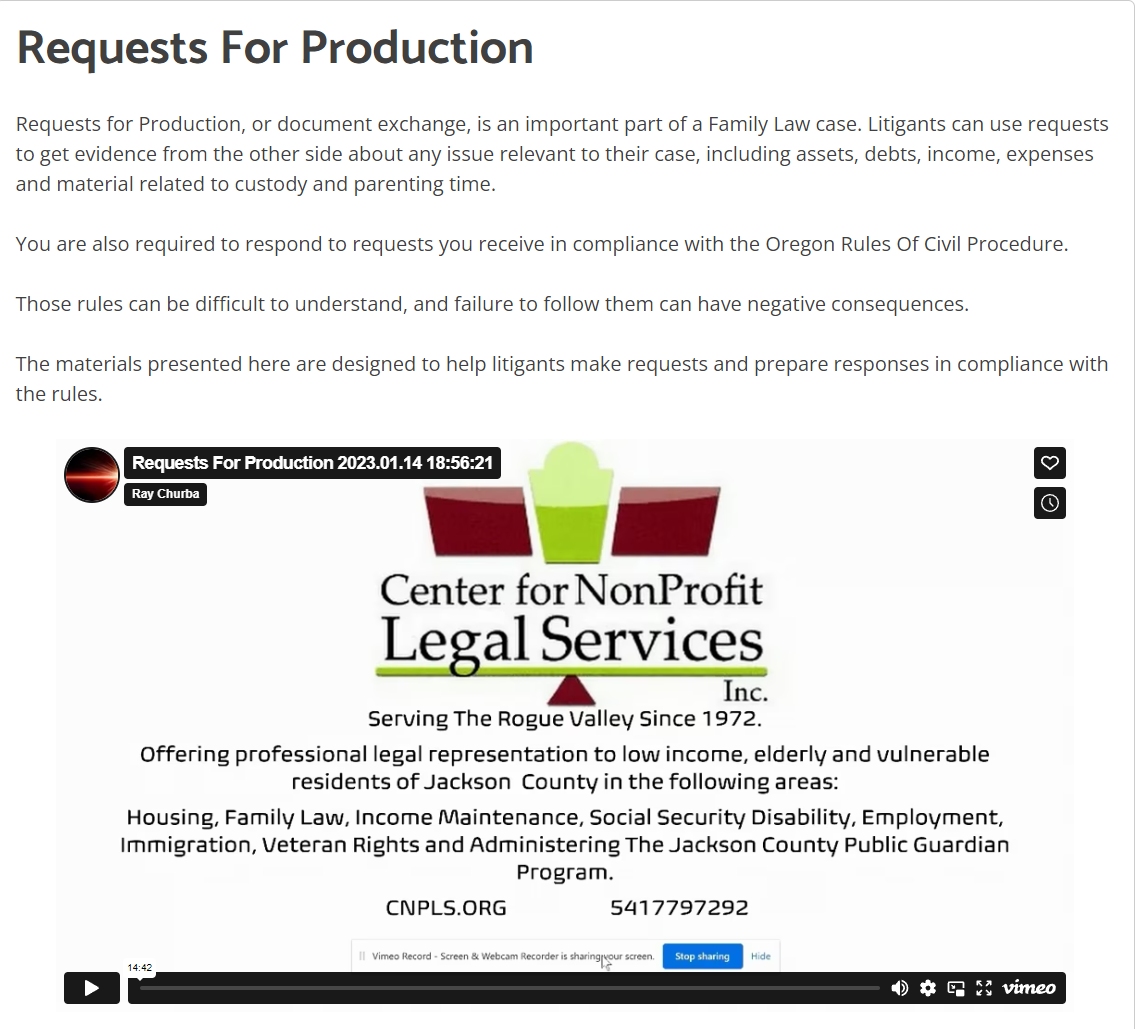 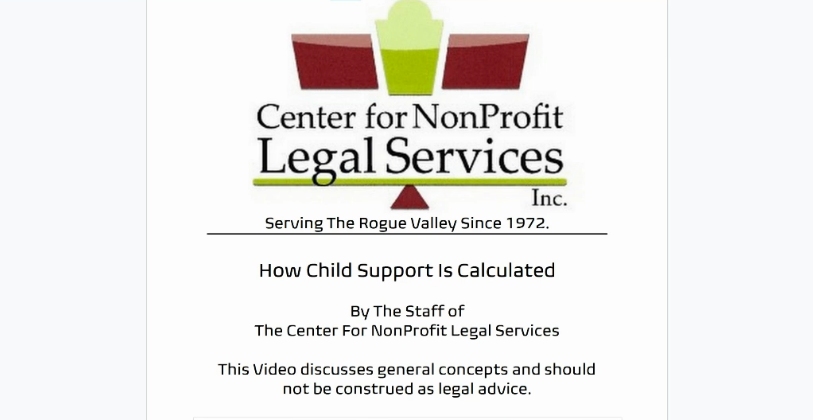 An aspiration: 80 hours of pro bono services.
80
25
Direct legal service to people with low incomes: 20 to 40 hours or two cases.
20  to 40
80
26
Jackson County Pro Bono Bankruptcy Clinic
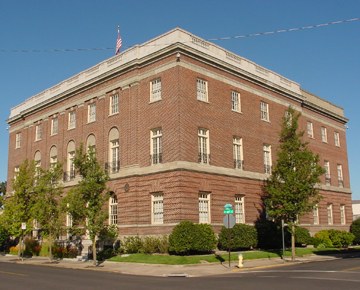 27
Benefits of Volunteering with Legal Aid
[Speaker Notes: 1. Periodic CLE’s and Brown Bag Discussions - www.oregonadvocates.org
6. LASO & OLC are certified PB providers]
Save time on CLEswith pro bono: 1 MCLE credit for 2 hours pro bono.
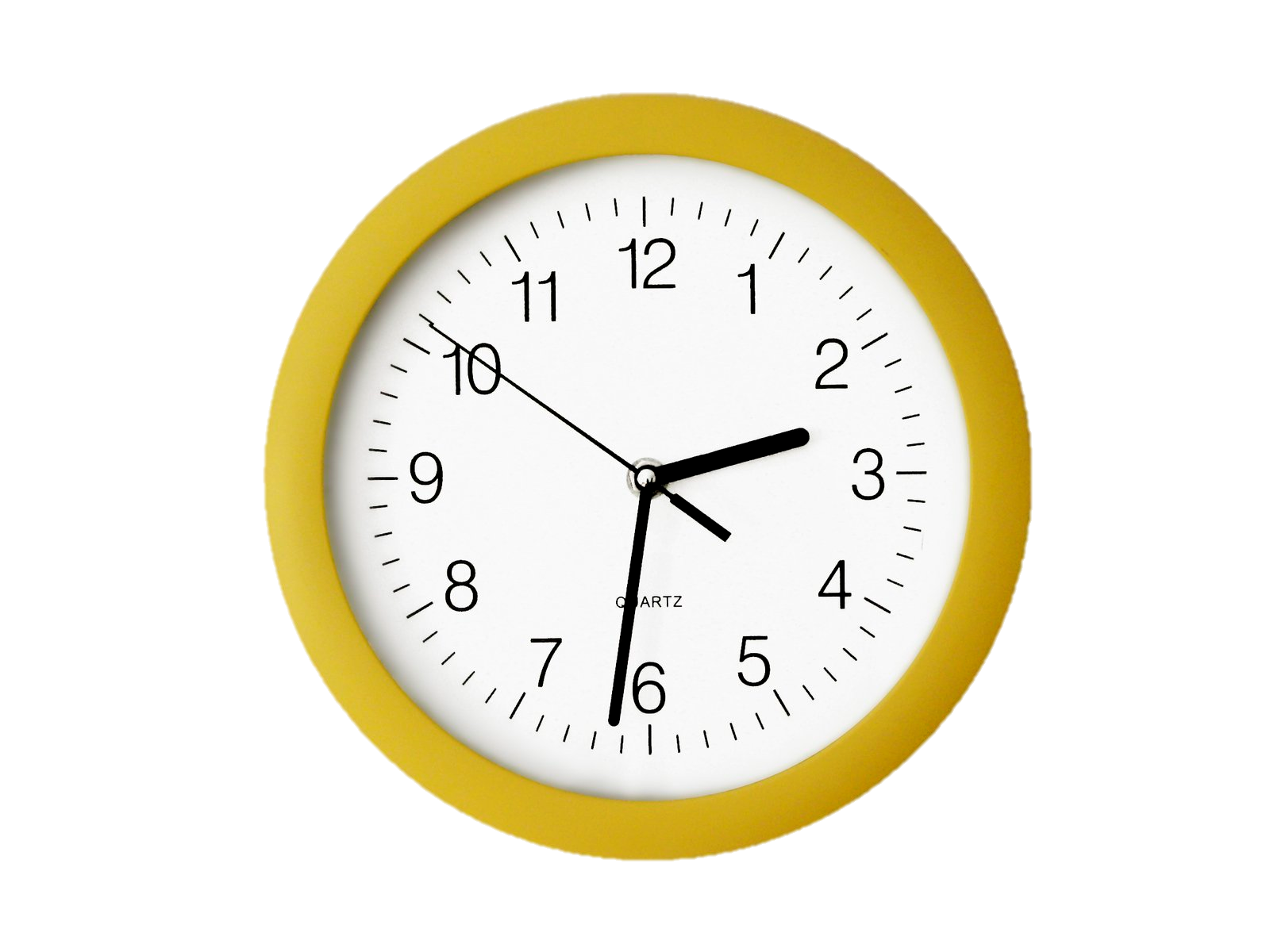 29
No time? Give instead.
“If a lawyer is unable to provide direct legal services to the poor, the lawyer should endeavor to make a comparable financial contribution to an organization that provides or coordinates the provision of direct legal services to the poor”
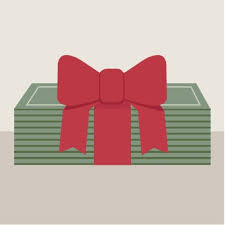 30
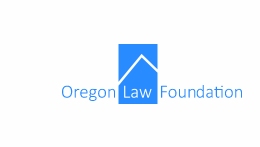 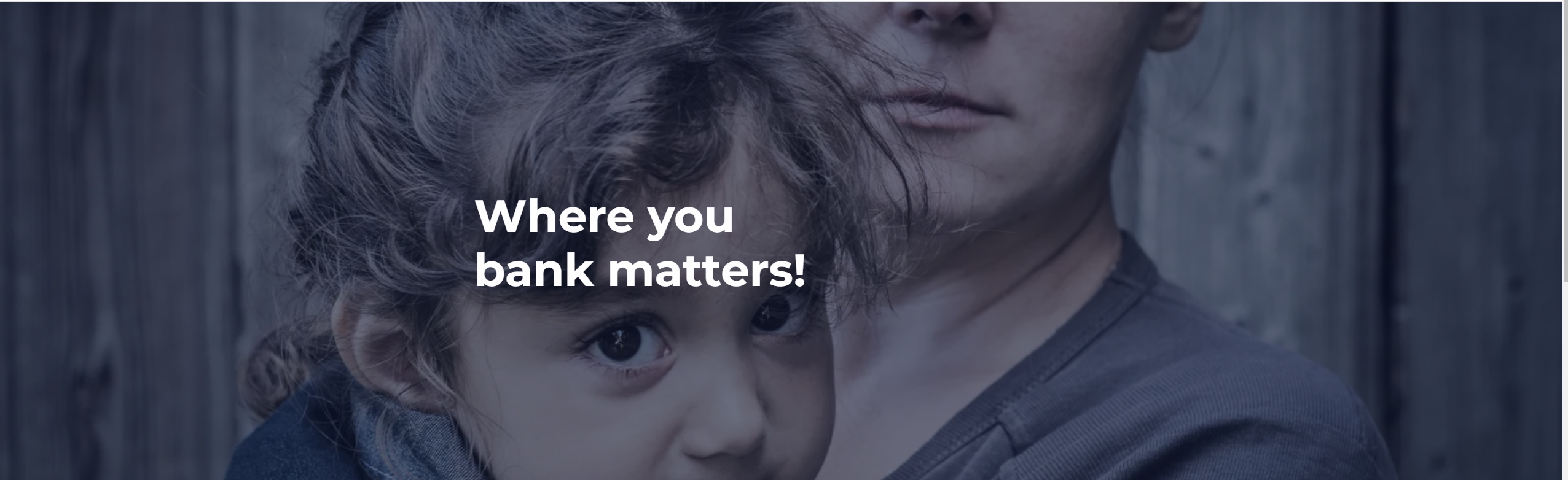 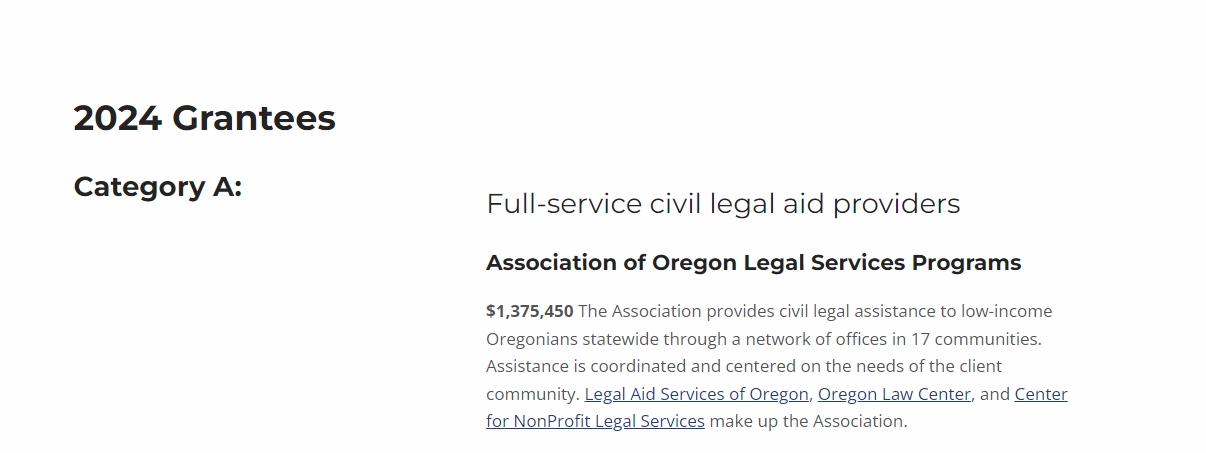 Bank where it matters: Oregon Law Foundation Leadership Banks.
368x
1
Leadership Banks & Credit Unions
Visionaries: 3.68%+ interest
Bank of Eastern Oregon
Beneficial State Bank
Columbia Credit Union
Community Bank
Heritage Bank
Lewis & Clark Bank
Northwest Bank
OnPoint Credit Union
OR Community Credit Union
Pacific West Bank
Pioneer Trust Bank
Summit Bank
Umpqua Bank
Washington Trust Bank
Wells Fargo Bank
Leadership Banks & Credit Unions
Advocates: 3.15% to 3.67% interest
Bank of America
BankUnited
Chase Bank
Esquire Bank


1st Security Bank of WA 
KeyBank
Oregon Pacific Bank
Willamette Valley Bank
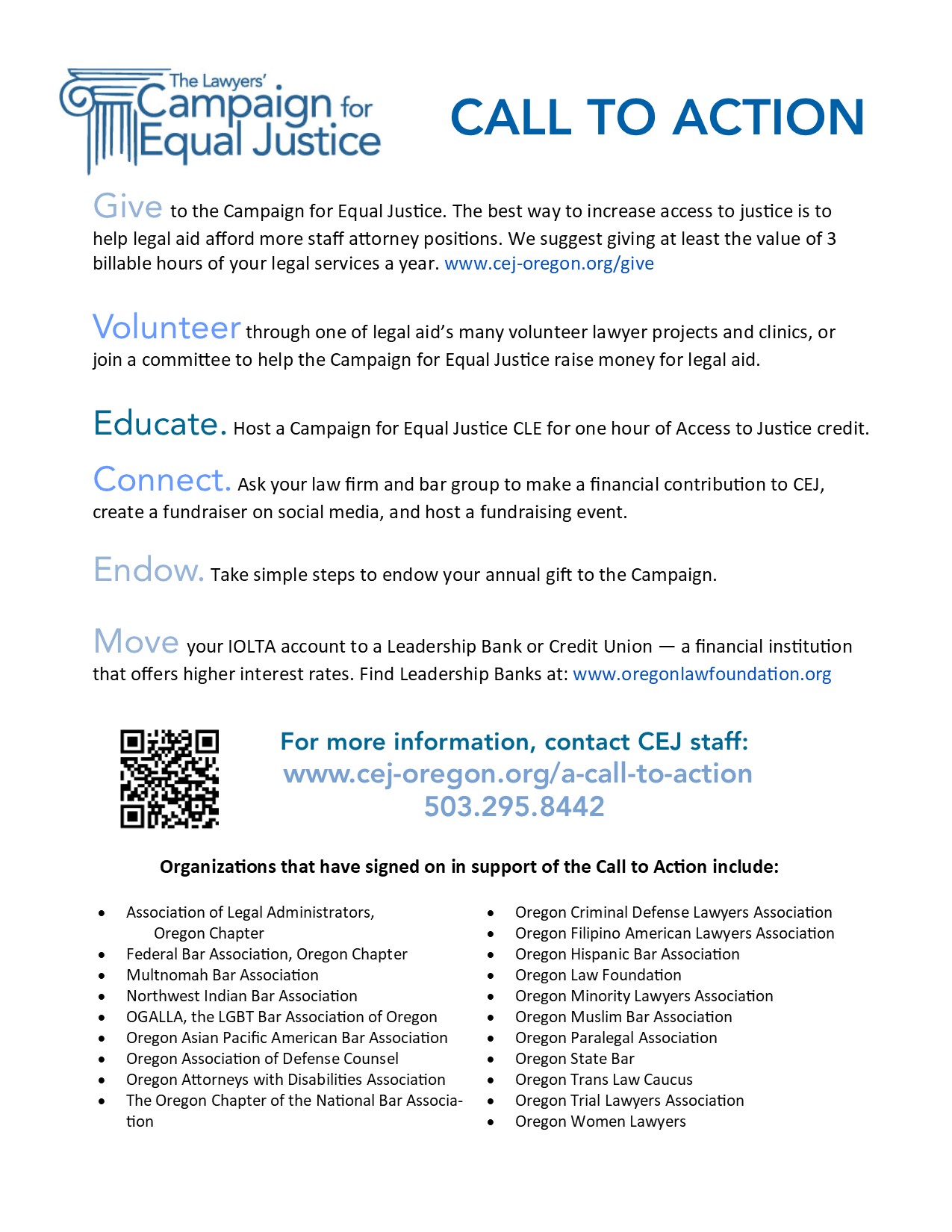 Thank You!
Ayla Ercin
Executive Director 
Campaign for Equal Justice
ayla@cej-oregon.org

Ray Churba
Staff Attorney
Center for NonProfit Legal Services
esqray@gmail.com